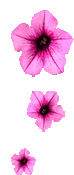 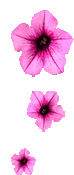 PHÒNG GIÁO DỤC VÀ ĐÀO TẠO THỊ XÃ BUÔN HỒ
HỘI THI
 GIÁO VIÊN CHỦ NHIỆM LỚP GIỎI CẤP THCS
MỘT SỐ BIỆN PHÁP THỰC HIỆN TỐT LỚP HỌC THÂN THIỆN VÀ KỶ LUẬT TÍCH CỰC TRONG CÔNG TÁC CHỦ NHIỆM LỚP Ở TRƯỜNG THCS CHU VĂN AN
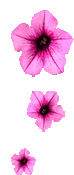 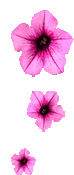 Giáo viên: Đinh Thị Ly
 Trường  : THCS Chu Văn An
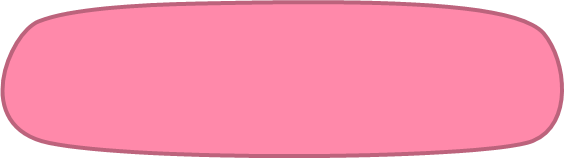     I. ĐẶT VẤN ĐỀ
Cấu trúc
II. THỰC TRẠNG
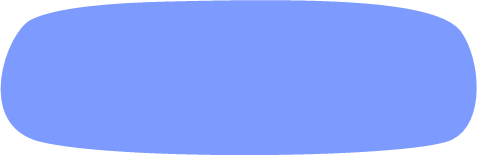 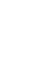 IV. KẾT QUẢ
V. KẾT LUẬN VÀ KIẾN NGHỊ
III. NỘI DUNG VÀ CÁCH THỨC THỰC HIỆN
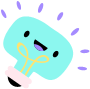 I. Đặt vấn đề
Nhiều đối tượng 
học sinh
Lớp học 
thân thiện, kỷ luật tích cực
Học sinh tiếp thu nhanh nhạy với hiện đại và thói hư, tật xấu
Truyền đạt kiến thức, giáo dục kỹ năng, giáo dục phẩm chất đạo đức
II. Thực trạng
02
Phụ huynh chưa thật sự quan tâm đến việc học tập của con em mình.
Trường nằm trên địa bàn dân cư đại đa số là người dân tộc thiểu số, đời sống kinh tế còn thấp.
01
04
Nhiều học sinh nhà ở xa trường, việc học trái buổi còn gặp nhiều khó khăn.
03
Là giáo viên dạy theo tiết nên thời gian lên lớp chủ nhiệm ít.
05
Học sinh vùng sâu nên còn nhút nhát, rụt rè.
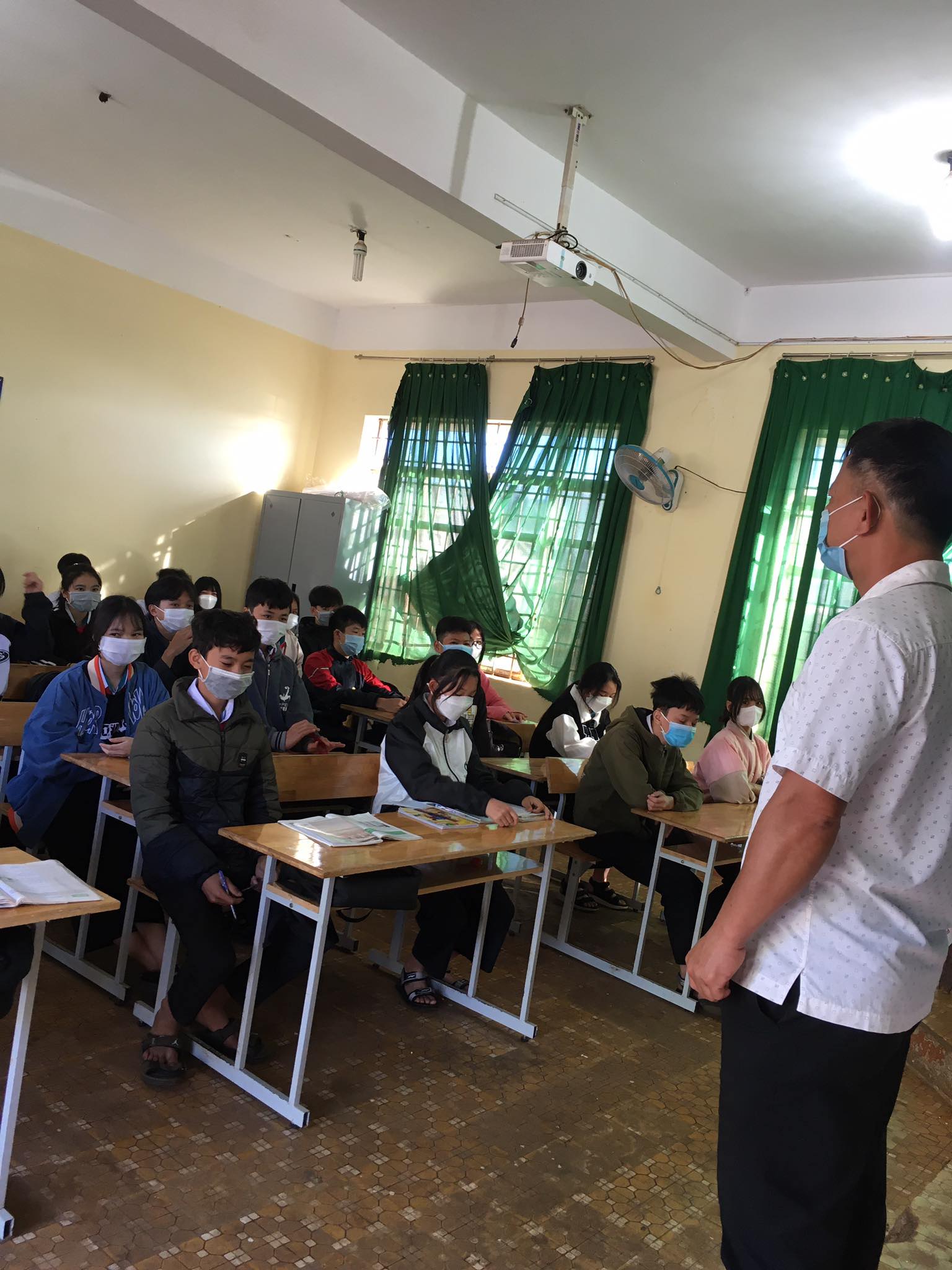 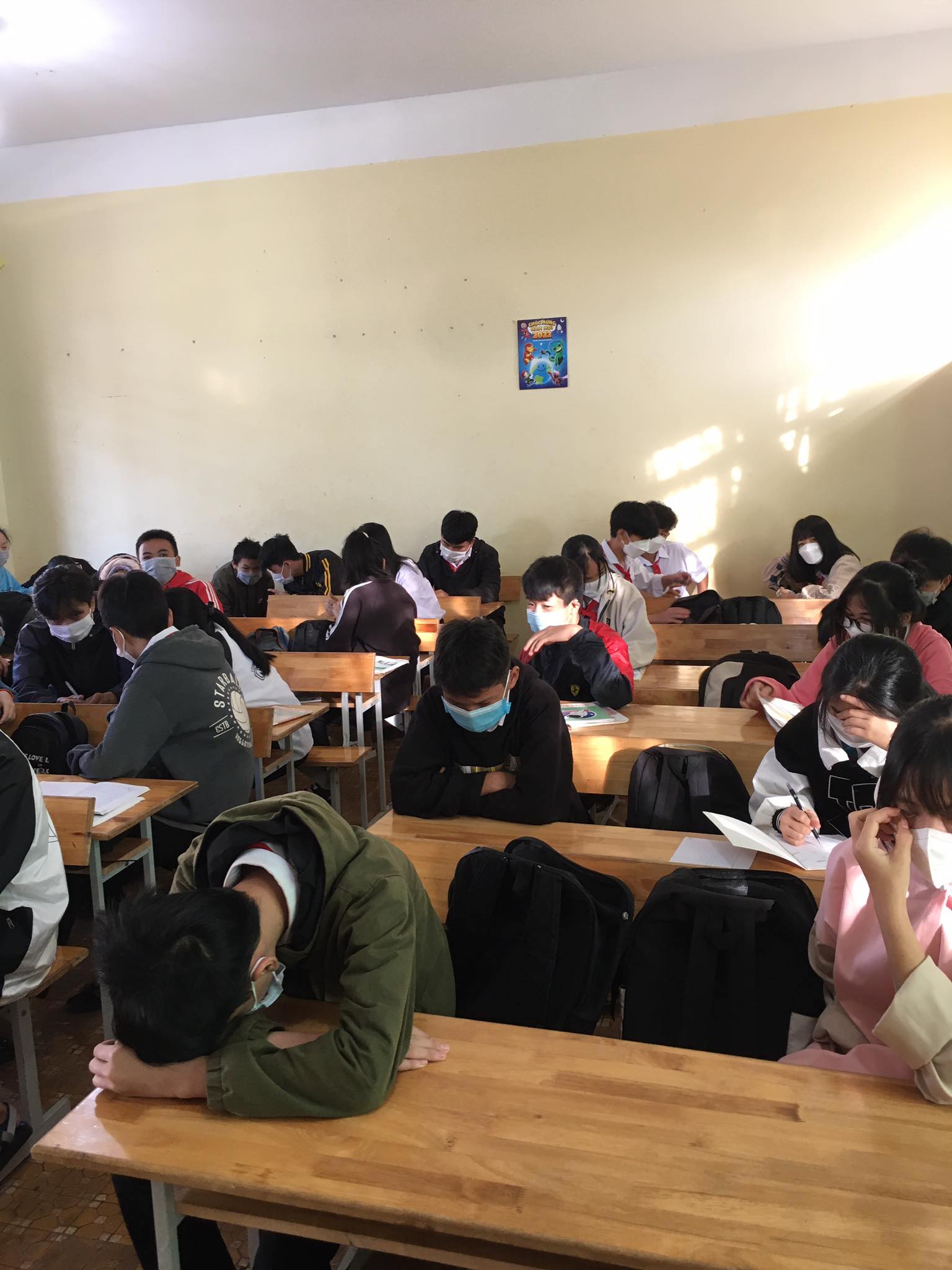 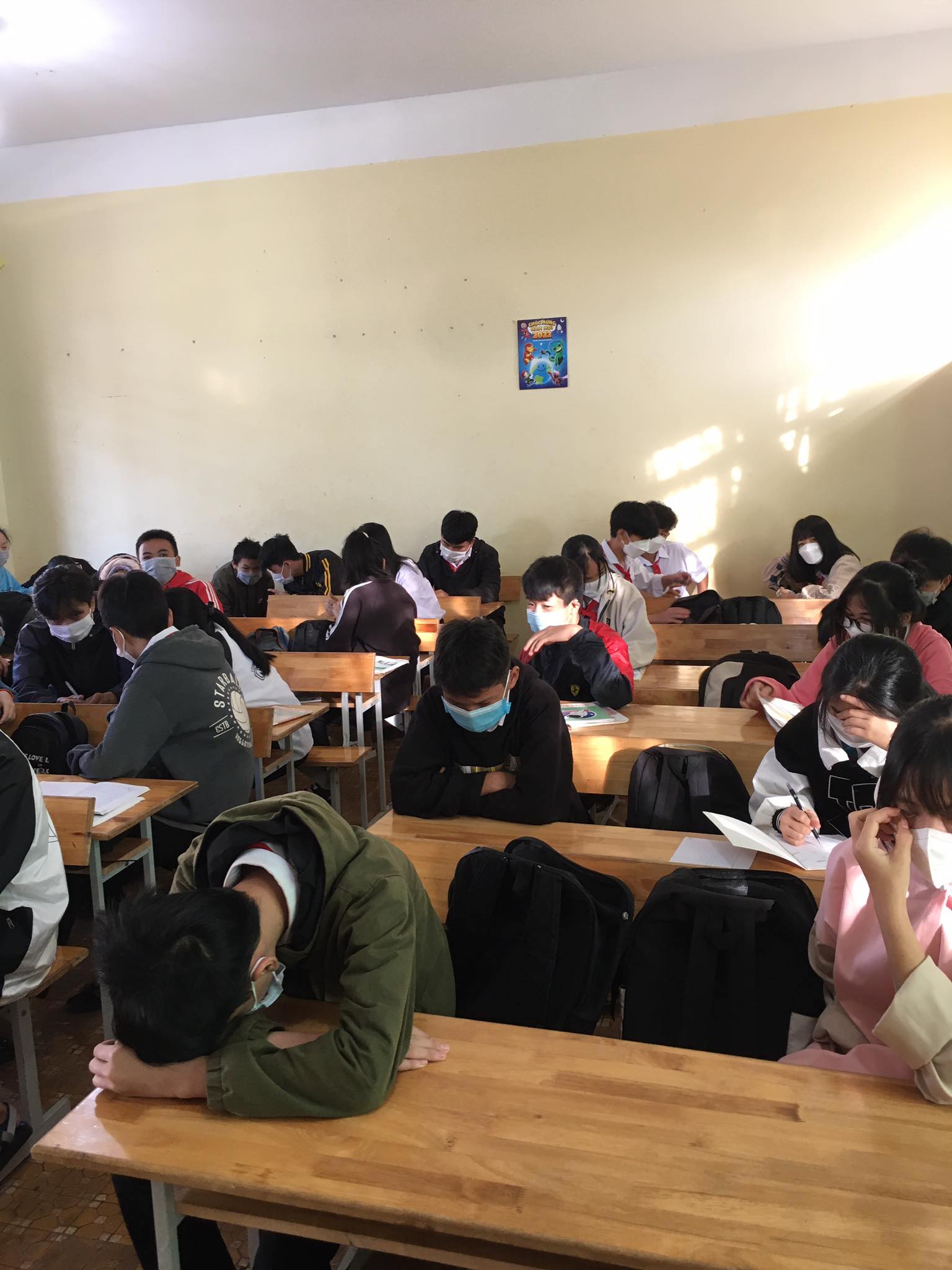 III. NỘI DUNG VÀ CÁCH THỰC HIỆN
Các biện pháp xây dựng lớp học thân thiện
Các biện pháp thực hiện kỉ luật tích cực
01
Các biện pháp xây dựng lớp học thân thiện
Giải pháp 1: Hãy khen ngợi, đừng chê bai
Khen đúng việc làm
Khen đúng thời điểm
1
2
3
4
Khen đúng đối tượng
Giải pháp 2: Tạo tiếng cười trong mỗi tiết học
Time
Activity
Tiếng cười trong dạy học - giáo dục sẽ xua tan không khí căng thẳng của tiết học. Tạo ra sự hưng phấn để kích thích suy nghĩ, kích thích tư duy.
9:00
Morning exercise
10:00
11:00
12:00
13:00
14:00
Notes
Jupiter is the biggest planet in the entire Solar System
“Một nụ cười bằng mười thang thuốc bổ”
Giải pháp 3:
Giáo dục các em có thói quen biết quan tâm, chia sẻ, động viên, thăm hỏi lẫn nhau.
Hãy vừa là bạn, vừa là thầy của các em.
Quan tâm 
và 
chia sẻ
Cố nhìn thấy những ưu điểm ẩn sâu trong mỗi em.
Nắm được ngày sinh của các em trong lớp.
Khẩu hiệu của Giáo viên
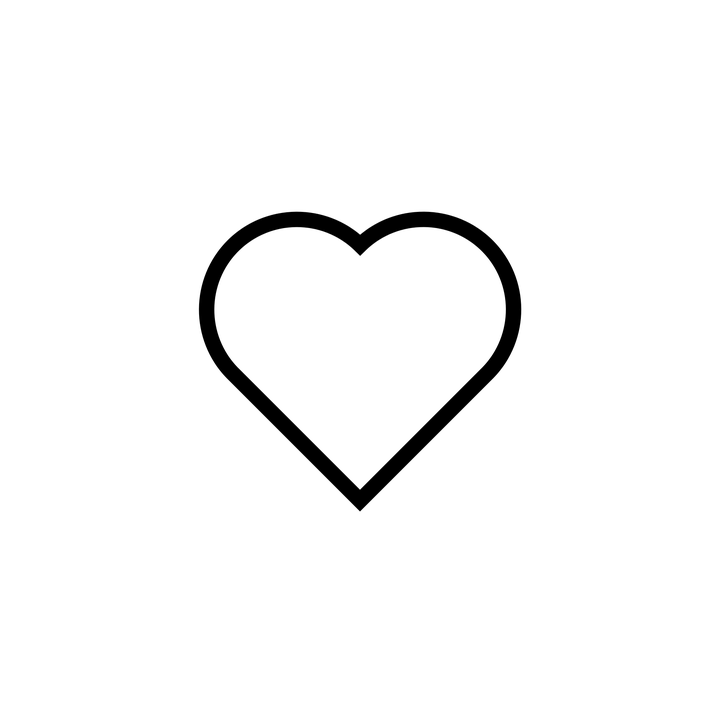 Thương yêu
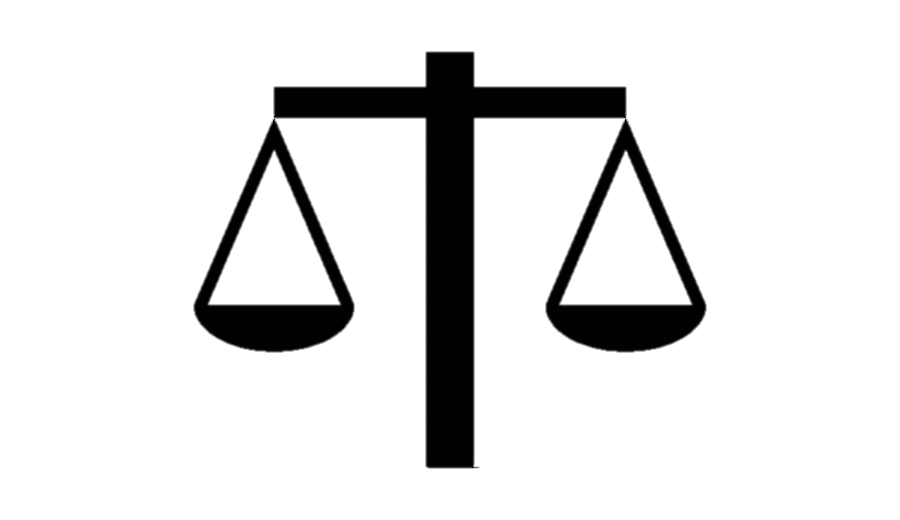 Công bằng
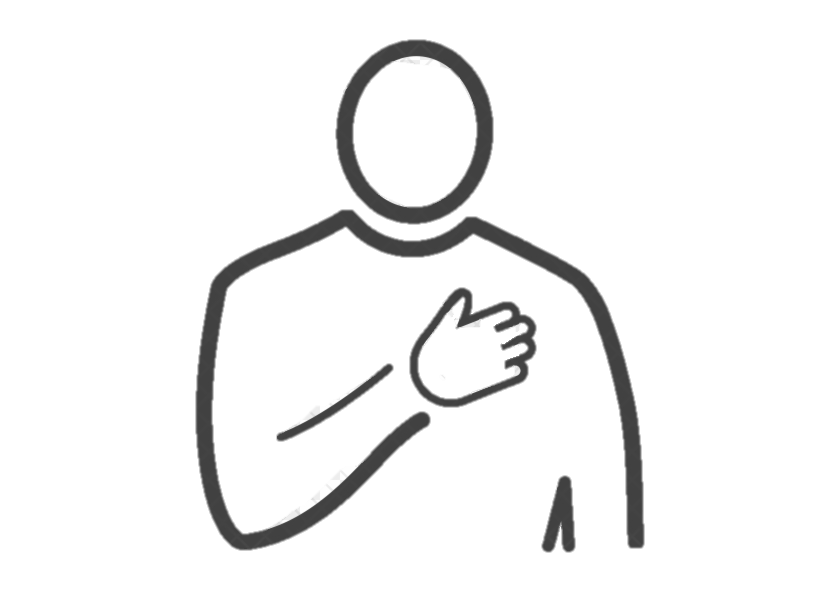 Kiên trì
Trung thực
02
Các biện pháp thực hiện kỉ luật tích cực
1. Nắm tình hình lớp
12. Phạt tích cực
2. Xây dựng ban cán sự lớp
3. Tổ chức lớp tự quản và tiến bộ
11. HS tham gia xây dựng nội quy
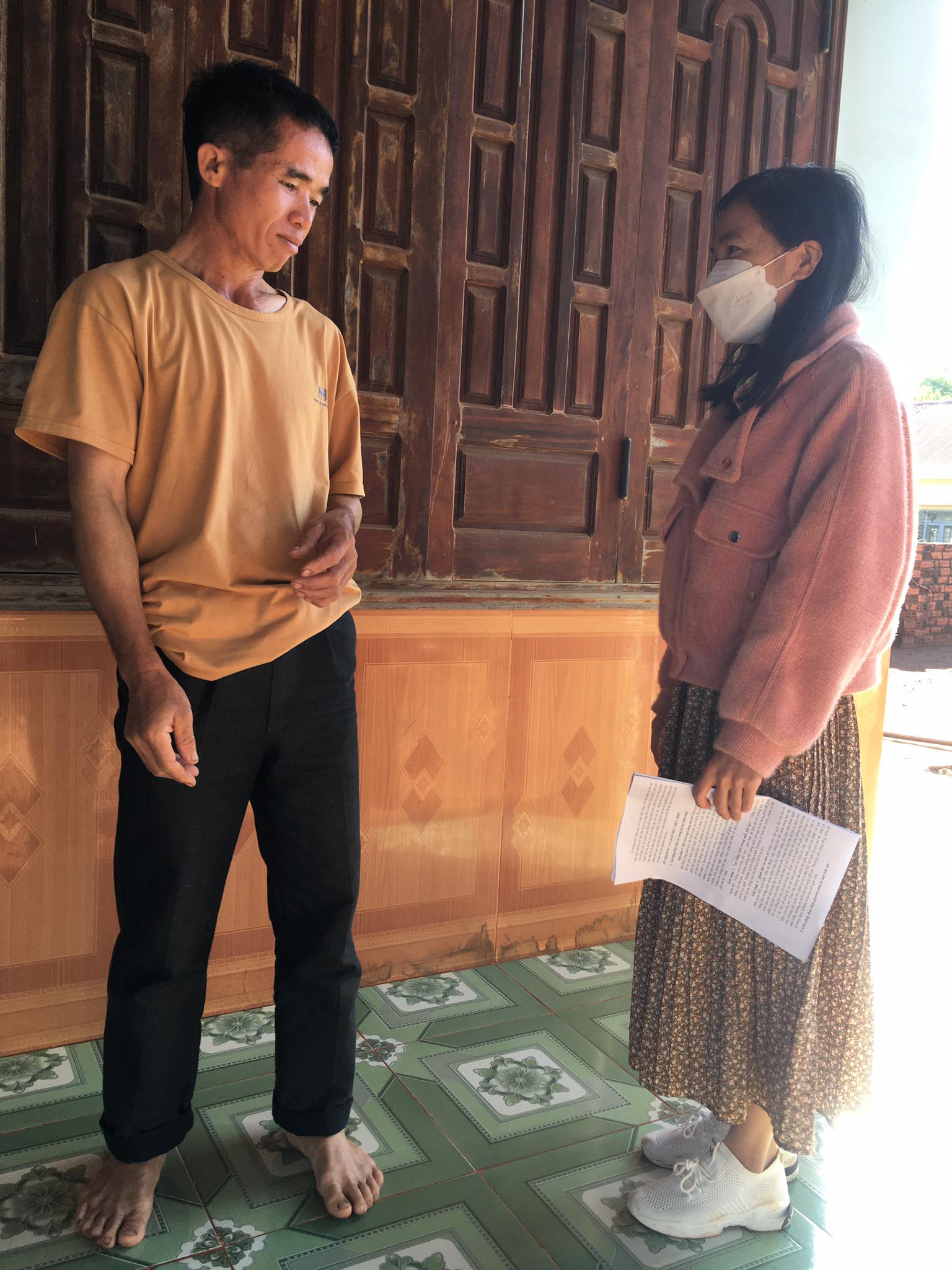 Phương pháp kỉ luật tích cực
10. Quan tâm khó khăn của học sinh
4. Phối hợp với gia đình học sinh
7. Tham gia phong trào Đội TNTP
5. Xin chỉ đạo của nhà trường
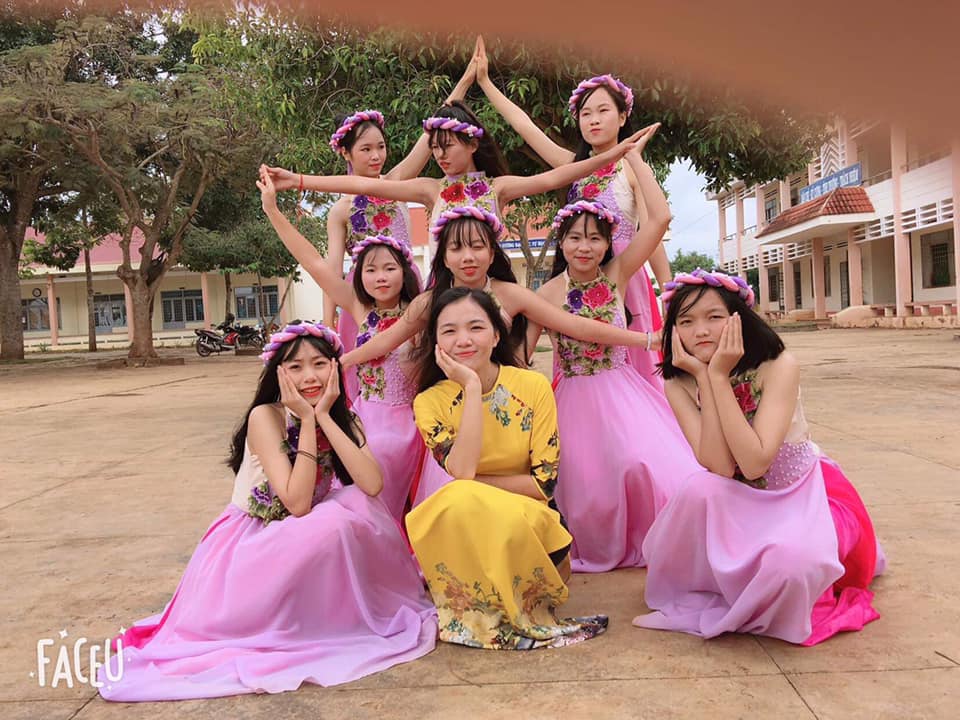 6. Phối hợp với giáo viên bộ môn
8. Giải quyết các vấn đề nảy sinh
9. Thay đổi cách cư xử
[Speaker Notes: NHẤP 2, 3, 4, 9, 10, 11]
KẾT QUẢ
Những em yếu nay đã khá hơn.
Cả lớp đoàn kết thân ái.
Hầu hết học sinh trong lớp đều có ý thức tự giác cao.
Những em nhút nhát nay đã mạnh dạn hẳn lên.
Sĩ số học sinh được duy trì tốt.
Số học sinh vi phạm nội quy đã giảm.
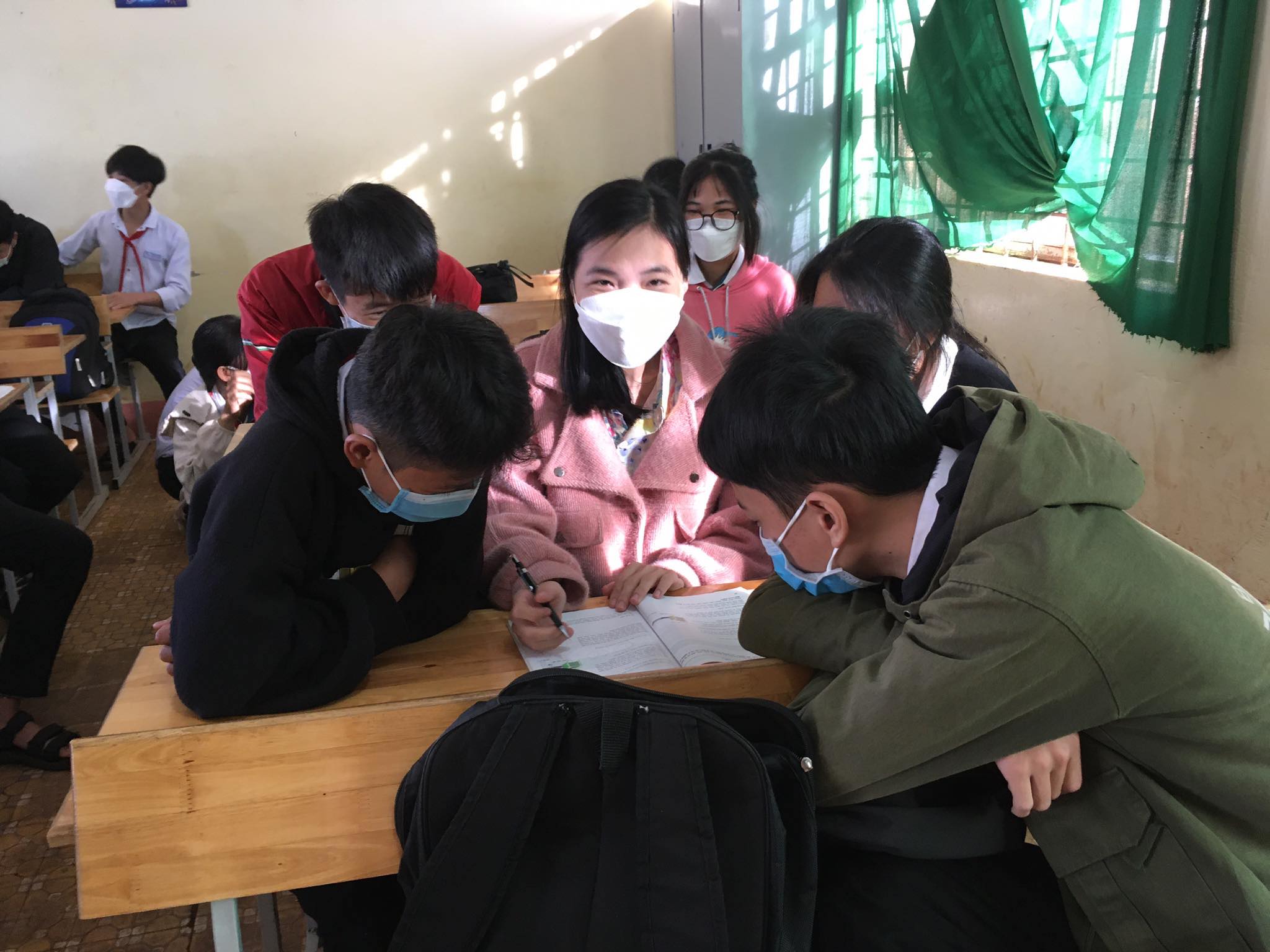 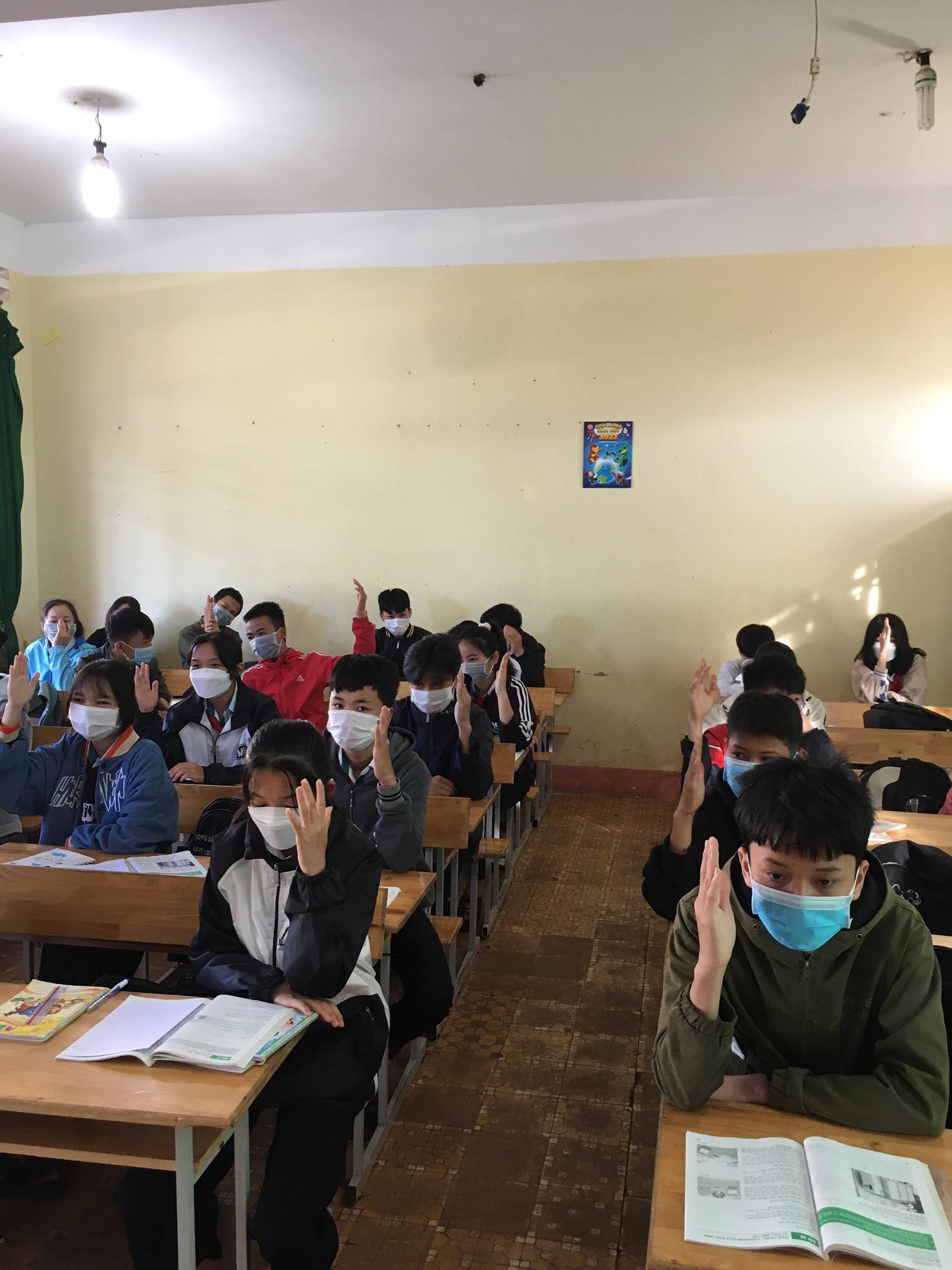 Bảng thống kê kết quả rèn luyện những thói quen tốt của học sinh ở lớp 7A4 năm học 2020-2021
Kết quả về học lực

Giỏi: 8 em (tăng 2 em)
Khá: 14 em (tăng 6 em)
Trung bình: 9 em
Yếu: 0 em (giảm 2)
KẾT LUẬN
01
02
03
04
Coi HS như con của mình
Có tâm huyết
Trách nhiệm
Nhiệt tình
Kiến nghị
01
02
03
Giáo viên bộ môn
Địa phương
Phụ huynh
Xin chân thành cảm ơn!
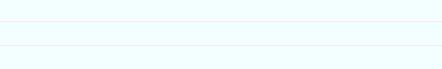